Päihdetilannekysely 2019-2020Pohjois-Savo
Helena Törmi, ehkäisevän mielenterveys- ja päihdetyön koordinaattori
PSSHP, HYTE-tiimi
helena.tormi@kuh.fi
Päihdetilannekyselyn tausta
Kysely toteutettiin 6/2019- 4/2020 välisen aikana 
Kuopio ja Siilinjärvi toteuttivat vastaan kyselyn keväällä 2019. Kuopio-Siilinjärvi- kysely on yhdistetty muun Pohjois-Savon alueen aineistoon niiden määrällisten kysymysten osalta, jotka toteutuivat kyselyissä samoina (osassa tuloksista pienempi vastaajamäärä, jos kysymykset ovat olleet eriävät)

Jakelukanavat: kunnan sivut, Wilman kautta huoltajille, kyselyyn vastaaminen oppitunneilla, paikallislehdessä tieto kyselystä/linkki, paperisia kyselylomakkeita saatavilla esim. kunnantalo/kirjasto

Kyselyyn vastasi koko Pohjois-Savon alueella 4040 asukasta 
	(Kuopio-Siilinjärvi= 734; Ylä-Savo =680; Varkaus-Joroinen =195; Muut kunnat =2041)
	Naisia vastaajista oli 72 %
	53% vastaajista oli 31-60v; alle 18v vastaajia oli 25%
	Ammattiryhmistä vastaajia oli eniten työntekijäryhmässä (39%)
Kunnat saivat kuntakohtaiset tulokset itselleen
Pakka- toimintamalli
Kyselyllä kartoitettiin Pohjois- Savon asukkaiden alkoholiin, tupakka- ja nikotiinituotteisiin ja rahapeleihin sekä kannabistuotteisiin liittyviä näkemyksiä ja mielipiteitä. 
Erityisesti oltiin kiinnostuneita alaikäisten päihteiden käytön ilmiöstä. 
Kyselyn avulla haluttiin selvittää, millaiset asiat ovat asukkaiden mielestä kaikkein tärkeimpiä toiminnan kohteita ja millaisia keinoja pidetään hyvinä. 
Päihdetilannekysely on kehitetty Pakka- toimintamallissa, jossa kiinnitetään erityisesti huomio tilanteisiin, joissa alkoholi, tupakka ja rahapelit ovat alaikäisten saatavilla ja joissa alkoholia myydään tai anniskellaan päihtyneille tai alaikäisille. 
Toimintamallin tavoite on muuttaa nuorten aikuisten juomatapoja siistimmäksi ja tukea alaikäisten päihteettömyyttä sekä tukea aikuisten vastuuta alaikäisten päihteettömyydestä. Huomio on myös aikuisten humalahakuisessa ja runsaassa alkoholinkäytössä 
Paikalliseen ehkäisevään päihdetyöhön saadaan lisää vaikuttavuutta, kun kysynnän ehkäisyä käyttäviä menetelmiä (valistus, kampanjat) )täydennetään saatavuuden ehkäisyllä yhteistyössä kauppojen, kioskien, huoltoasemien ja ravintoloiden kanssa.
Pakka toimintamallissa on päihdetilannekyselyn lisäksi myös muita toimintoja.
https://thl.fi/web/alkoholi-tupakka-ja-riippuvuudet/ehkaiseva-paihdetyo/verkko-pakka-ehkaisevaan-paihdetyohon
Oletteko koskaan ollut huolissanne läheisenne alkoholin käytöstä?
Onko teiltä kysytty terveydenhuoltohenkilöstön vastaanotolla alkoholinkäytöstä ja annettu tarvittaessa neuvontaa edellisen 12 kuukauden aikana?
Onko teitä kysytty terveydenhuollon vastaanotolla tupakka- ja nikotiinituotteiden käytöstä ja   annettu tarvittaessa neuvontaa   lopettamiseen?
Onko teiltä kysytty terveydenhuollon  vastaanotolla huumausaineiden tai lääkkeiden   väärinkäytöstä ja annettu tarvittaessa   neuvontaa lopettamiseen?
Onko teiltä kysytty terveydenhuollon vastaanotolla rahapelaamisesta ja annettu   tarvittaessa neuvontaa lopettamiseen?
Tiedotetaanko kunnassanne tupakoinnin lopettamisen tukipalveluista (esim. terveyskeskuksen tiloissa tai verkossa)?
Noudattavatko kuntanne päivähoitopaikat, koulut ja oppilaitokset lakisääteisiä tupakointikieltoja (päivähoitopaikan/oppilaitoksen hallinnoimalla alueella ei saa tupakoida)?
Saavatko ikäihmiset kunnassanne tukea alkoholinkäytön vähentämiseksi?
Oletko havainnut, että ikäihmisten alkoholinkäyttö on kunnassanne lisääntynyt?
Puututaanko työpaikoilla mielestäsi riittävästi alkoholihaittoihin ja -ongelmiin?
Suhtaudutaanko kunnassanne liian vapaasti humalajuomiseen?
Käytetäänkö kunnassanne liikaa alkoholia?
Oletteko viimeisen 12 kk:n aikana pelännyt kuntanne kadulla tai muulla julkisella paikalla   kohtaamianne päihtyneitä?
Tulisiko alkoholin käyttöä julkisella paikalla voida rajoittaa tietyillä alueilla kunnassanne kaupungin/kunnan omalla päätöksellä?
Keskustan alueet: 
Julkiset rakennukset, kaupan pihat, puistot, tori, kadut, uimarannat, urheilukentät

Koulujen ja päiväkotien läheisyys

Tapahtumat ja paikat missä on lapsia ja nuoria
Haluaisitko vaikuttaa kertomalla mielipiteesi, mikäli oman kotinne välittömässä   lähiympäristössä sijaitsevalle ravintolalle haettaisiin anniskelulupaa tai jatkoaikaa   terassianniskeluun?
Kuntalaisella on lakisääteinen oikeus lausua   anniskelulupahakemukseen

Lupalausuntoviranomaisen on ilmoitettava ravintolan   lähiympäristössä sijaitsevan asuinkiinteistön omistajalle tai haltiljalle hakemuksen   vireilläolosta ja varattava heille mahdollisuus lausua asiasta. 

Lähiympäristöllä tarkoitetaan   samaa kiinteistöä sekä viereisiä ja vastapäätä olevia kiinteistöjä
Pitäisikö ravintoloiden aukioloaikoja rajoittaa kunnassanne nykyisestä?
Ovatko ravintoloiden pidentyneet anniskeluajat aiheuttaneet häiriöitä   lähiympäristössänne?
Yleistä rauhattomuutta
Meluhaitta: liikenne, musiikki, ”mölinä”
Rattijuopumukset
Väkivalta
Tulisiko alkoholin myyntiin päihtyneelle suhtautua kuntanne ravintoloissa nykyistä tiukemmin?
Tulisiko alkoholin myyntiin päihtyneelle suhtautua kuntanne kaupoissa nykyistä tiukemmin?
Tulisiko alkoholijuomien myyntiaikoja rajoittaa kaupoissa kunnassanne nykyisestä?
Tulisiko tupakkatuotteiden myyntipaikkoja vähentää kunnassanne?
Tulisiko rahapeliautomaatteja vähentää kunnassanne?
Yleisimmin toivotaan rahapeliautomaatit pois kaupoista, mutta myös kioskista ja ”kaikkialta”
Tulisiko alkoholiteollisuuden sponsorointi ja mainonta urheilutapahtumien yhteydessä kieltää kunnassanne?
Alaikäisten päihteiden ja tupakka- ja nikotiinituotteiden käyttö sekä rahapelaaminen
Oletteko havainneet kunnassanne tupakkatuotteiden välittämistä alaikäisille viimeisen 12 kuukauden aikana?
Oletteko havainneet kunnassanne alkoholin välittämistä alaikäisille viimeisen 12 kuukauden aikana?
Oletteko havainneet viimeisen 12 kuukauden aikana tilanteita, joissa myyjä ei ole tarkastanut nuorelta näyttävän alkoholin ostajan ikää?
Oletteko havainneet viimeisen 12 kuukauden aikana tilanteita, joissa myyjä ei ole tarkastanut nuorelta näyttävän tupakkatuotteiden ostajan ikää?
Oletteko havainneet kunnassanne alaikäisten nuuskaamista viimeisen 12 kuukauden aikana?
Oletteko havainneet kunnassanne alaikäisten sähkösavukkeiden käyttöä viimeisen 12 kuukauden aikana?
Oletteko havainneet kunnassanne alaikäisten huumeiden käyttöä viimeisen 12 kuukauden aikana?
Oletteko havainneet alaikäisten rahapelaamista kunnassanne viimeisen 12 kuukauden aikana?
Tulisiko alaikäisten alkoholinkäyttöön puuttua kunnassanne nykyistä enemmän?
Tulisiko alaikäisten tupakointiin ja nuuskaamiseen puuttua kunnassanne nykyistä enemmän?
Tulisiko alaikäisten rahapelaamiseen puuttua kunnassanne nykyistä enemmän?
Tulisiko alaikäisten kannabiskokeiluihin ja käyttöön puuttua kunnassanne nykyistä enemmän?
Mihin tulisi kiinnittää huomiota ja millaisia keinoja tulisi mielestänne käyttää päihdehaittojen ehkäisemiseksi?
1.Ennaltaehkäisyn merkitys
2.Päihdekasvatus ja viestintä
3.Vanhemmuuden merkitys
4. Koulun roolin korostuminen
5. Nuorten päihteiden käyttöön puutuminen ja riittävä tuki
6. Aikuisen päihteidenkäyttö
7. Päihteiden saatavuuteen ja välittämiseen puuttuminen sekä riittävä valvonta
Ennaltaehkäisyn merkitys 
(Huoli nuorten päihteiden käytöstä: päihdemyönteisyys, nuorten kokeilut, huumeiden käyttö) 

Riittävästi toimintaa, tekemistä, harrastuksia, vapaa-ajan paikkoja (myös aikuisille)
	- vähävaraisten perheiden tuki harrastuksissa /kokeilupäivät, ”kaikkia ei kiinnosta urheilu”
	- päihteettömät tilat, avoimia tiloja myös iltaisin
Turvallisia aikuisia. Vanhempia ammattilaisten rinnalle. Aikuisten kinnostus  lasten asioista
Nuorten itsetunnon vahvistaminen ja nuorten pahoinvointiin puuttuminen
Nuorisotyön merkitys. Jalkautuminen.
Varhaisempi puuttuminen
Terveystarkastuksissa päihteet puheeksi. Nuorten laajoissa terveystarkastuksessa vanhemmat aina mukana
Ikäihmisten alkoholinkäytön huomiointi
Syrjäytymisvaarassa olevien tukeminen
”Ennaltaehkäisevän työ kuuluu kaikille opettajille, päiväkodeille ja terveydenhuollon työntekijöille, ei vain päihdetyöhön erikoistuneille. Lisää osaamista perustasolle ennaltaehkäisyyn!”
”Pitäisi ymmärtää, että ennaltaehkäisevä työ vie vähemmän kustannuksia kuin ongelmien jälkikorjaaminen.”
Resursseja ennaltaehkäisevään päihdetyöhön
2. Päihdekasvatus (”valistus”) ja viestintä

Alakoulussa ja varhaiskasvatuksessa, huomioitava kaikki ikäryhmät
Yksilölle ja ryhmissä.
Konkreetista tietoa (terveyshaitat, vaarat, perheiden hajoaminen, ihmissuhteiden vaikeudet). 
Tietoa päihteiden vaikutuksesta läheiselle
Kokemusasiantuntijat (kouluissa, esim. kirjastolla iltoja jossa voisi puhua kokemusasiantuntija ja asiantuntija)
Sosiaalisen markkinoinnin keinot, jossa tarkoin mietityt kohderyhmät ja keinot - myös asianomaisten osallistaminen
Paikallislehden jutut, kampanjat, tapahtumat
Tiedottamista urheiluseuroissa ja muissa vapaa-ajan ryhmissä/ toiminnoissa
”Pelkkä valistus ei riitä”
Peliriippuvuus on vakava sairaus, joka otettava yhtä vakavasti kuin päihderiippuvuus
3. Vanhemmuuden merkitys

Vanhempien tukeminen / erityisesti tukea ”haavoittuville perheille”
Vanhempien vastuu ja esimerkki. Perheiden päihteidenkäyttö
Kotiintuloajat
Vanhempien tietoisuus lasten/ nuorten elämästä ja tekemisistä.
Vanhemmilla vastuu itse tehdä lasten päihteiden käytöstä ilmoituksia viranomaisille
Perheväkivalta-asioiden huomioiminen
Vanhempien yhteisöllisyyden lisääminen
Vertaistuen mahdollistaminen
”Vanhemmuus on kadoksissa, sitä en tiedä miten siihen ongelmaan voidaan puuttua.”
”Vanhempien, huoltajien tiedottaminen, valistaminen ja kouluttaminen. Konkreettisia välineitä asioiden tunnistamiseen ja niihin puuttumiseen. Vanhempien velvollisuudet tehtävä näkyväksi ja varmistettava, että vanhemmat ymmärtävät roolinsa päihdeasioissa.”
 ”Enemmän aitoa välittämistä ja osallistavaa läsnäoloa aikuisilta”
4. Koulun roolin korostuminen
Varhainen puuttuminen 
Rohkeampi puheeksiotto ja kasvotusten keskustelu vanhempien kanssa
Koulun harrastetointa
Koulupsyykkaritoiminta
Nuuska-agenttitoiminta
Poliisin käynti, luento ym. Ratsiat tarvittaessa.
Enemmän päihdekasvatusta oppilaille ja vanhemmille
Vanhempainillat
Koulussa pitäisi valvoa tarkemmin päihteiden käyttöä 
Koulun, nuorisotyön ja vanhempien tiiviimpi yhteistyö
Koulunkäynnin riittävä tuki/ poissaoloihin puuttuminen
Koulukiusaamiseen puuttuminen
Enemmän kouluterveydenhuollon ja nuorisotyön resursseja
5. Nuorten päihteiden käyttöön puutuminen. Riittävä tuki

Päihdeasioiden puheeksiotto /keskustelu 
Ammattilisen osaamisen lisääminen
Varhainen puuttuminen/jo kun pieni huoli
Kyselyt ( vastaanotoilla)
Lastensuojelutoimien tehostaminen päihdeongelmaisten perheiden auttamiseksi.
Vanhemmille tukea riittävästi, jos nuorella päihdeongelma. ”Mielellään kotikäyntejä, joissa ongelmista helpompi puhua, kuin virastohuoneissa”
Kotikäynnit
Vihjepuhelin
Vertaistuki
Verkossa saatava tuki
Nopea apu. Yhteydenottopaikka, josta saa apua ja neuvoja ympäri vuorokauden: yhteystiedot helposti löydettävissä
Matalan kynnyksen mielenterveys- ja päihdepalvelut 
	”Matalan kynnyksen nuorisoasemat voisivat olla hyvä ratkaisu ennaltaehkäisyyn, sekä 	ongelmien ratkontaan. Tarvitaan lisäksi vahvaa SoTe -yhteistyötä, etenkin terveydenhoidon ja 	psykiatrian osalta”
Mielenterveys- ja päihdepalvelut kuntoon. Selvät hoitopolut.
6. Aikuisen päihteidenkäyttö

Työpaikoilla paremmin päihteet puheeksi
Enemmän valistusta työpaikalle
Työkaverin päihteidenkäytön epäilystä pitää kertoa jollekin, esim. työterveyshuoltoon 
Kaikissa terveystarkastuksissa pitäisi niin ikäihmisiltä kuin työikäisiltä ottaa päihdeasiat puheeksi
Yksinäisyys ja tarpeettomuuden tunne ikäihmisillä 
Tietoa paremmin alkoholin vaikutuksesta ikääntyville
Tiukempi puuttuminen ikäihmisten alkoholin käyttöön ja kaikille puhallutus päivystyksessä 
Päihteiden huomiointi kotipalvelussa
Kaatumistilanteiden huomiointi
”Osoitettava välittämistä ja kiinnostusta lähimmäisiä kohtaan.”
7. Päihteiden saatavuuteen ja välittämiseen puuttuminen sekä riittävä valvonta 

Puuttuminen välitystoimintaan. Kovemmat rangaistukset väittäjille 
	(nuorille välittäminen; myös ikäihmisille haetaan alkoholia) 
”Tavallisten perheiden vanhemmat” välittävät alkoholia lapsilleen
Lääkkeiden välittäminen
”Kaikki aikuiset puuttuvat”
Katupartiointi. Kameravalvonta. Vartioiden lisääminen
Poliisin valvontaa lisää
Hintapolitiikka, aukiolorajoitukset, ikärajavalvonta, ei myyntiä päihtyneelle
Kotibileiden häiritsevyys. 
”Juopotteluun ja kaljoitteluun julkisilla paikoilla puuttuminen”
Parveketupakointi
Liikennevalvonta
Lopuksi lausuttua
”Ihan turhoo hömpötystä tämmöset kyselyt.”

”Mistä moinen kysely tuli? Ei ole ennen näin kysytty. Hyvä näitä on tiedustella”

“Hyvä, että asia nostetaan pöydälle”

”Hienoa että asia on työnalla”

”Toivottavasti kyselyllä myös vaikutusta”

“Kysely oli hyvä”
Koostetta tuloksistaKehitettävää ja hyvää
Kehitettävää
Puolet (52%) vastaajista on ollut huolissanne läheisen alkoholin käytöstä.








Vajaa kolmasosa (29%) vastaajista kertoi että kunnassa tiedotetaan tupakoinnin lopettamisen tukipalveluista esim. terveyskeskuksen tiloissa tai verkossa (50% eos)
Neljäsosa (26%; 45% eos) vastaajista ilmaisi, että on havainnut ikäihmisten alkoholinkäytön kunnassa lisääntyneen ja 11% (76% eos) vastaajista tiesi, että ikäihmiset saavat kunnassa tukea alkoholinkäytön vähentämiseksi.
Vajaa kolmasosa (29%) vastaajista on sitä mieltä, että työpaikoilla ei puututa riittävästi alkoholihaittoihin ja –ongelmiin. (22% mielestä puututaan)
Kehitettävää jatkuu
Vajaa puolet (40%) vastaajan on sitä mielestä, että kunnassa käytetään liikaa alkoholia (43% eos)
Noin kolmasosan (31 %) mielestä kunnassa suhtaudutaan liian vapaasti humalajuomiseen. (43% eos)
Vastaajista kolmasosan (33%) mielestä alkoholin käyttöä julkisella paikalla pitää rajoittaa kunnan omalla päätöksellä: keskustan alue, uimaranta, urheilukenttä, koulun/päiväkodin alue sekä tapahtumat, missä lapsia ja nuoria. (29% vastasi ei; 28% eos)
Vajaa puolet (43%) on sitä mieltä, että alkoholin myyntiin päihtyneelle pitää suhtautua ravintoloissa ja kaupoissa nykyistä tiukemmin 
Runsas kolmasosa on havainnut alkoholin (39%) ja tupakkatuotteiden (42%) välittämistä alaikäisille viimeisen 12 kuukauden aikana.






Yli puolen vastaajan mielestä, että alaikäisten alkoholinkäyttöön (65%), tupakointiin ja nuuskaamiseen (74%), kannabiskokeiluihin ja käyttöön (72%) ja rahapelaamiseen (49%) tulee puuttua nykyistä enemmän.
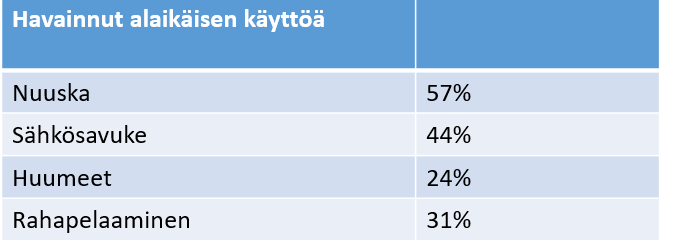 Hyvää
Päivähoitopaikat, koulut ja oppilaitokset noudattavat lakisääteisiä tupakointikieltoja hyvin (60%) (25%eos)

Suurin osa (67%) vastaajista ei ole pelännyt vuoden aikana kadulla tai muulla julkisella paikalla   kohtaamiaan päihtyneitä. (27% kyllä)

Yli puolen (66%; 20%eos) kokee, että ravintoloiden aukioloaikoja ei ole tarvitta rajoittaa ja suurin osa (73%; 21%eos) on kokenut, että ravintoloiden pidentyneet aukioloajat eivät ole aiheuttaneet häiriötä.

Viimeisen vuoden aikana suurin osa vastaajista ei ollut havainnut tilanteita, joissa myyjä ei ole tarkastanut nuorelta näyttävän alkoholin (72%; 15% kyllä) tai tupakkatuotteiden (74%;14% kyllä)  ostajan ikää.
Muita huomioita
Noin kolmasosa (36%) haluaa kertoa mielipiteensä mikäli oman kodin välittömässä   lähiympäristössä sijaitsevalle ravintolalle haettaisiin anniskelulupaa tai jatkoaika terassianniskeluun (24% ei; 40 % eos)

40%:n mielestä alkoholiteollisuuden sponsorointi ja mainonta urheilutapahtumien yhteydessä ei tule kieltää mutta 37% oli kiellon kannalla.

Suurin osa vastaajista on sitä mieltä että, ravintoloiden aukioloaikoja ei ole tarvetta rajoittaa (66%) ja ravintoloiden pidentyneet anniskeluajat eivät ole aiheuttaneet häiriöitä   lähiympäristössä (73%). 

Yli puolet (62%) on sitä mieltä, että alkoholijuomien myyntiaikoja ei tarvitse rajoittaa kaupoissa nykyisestä. 
Vajaa puolet (40%) vastaajista on sitä miltä, että tupakkatuotteiden myyntipaikkoja ei ole tarvetta vähentää, mutta 36% oli myyntipaikkojen vähentämisen kannalla. 
39% ei vähentäisi rahapeliautomaatteja (28%kyllä ja erityisesti kaupoista).
Avoimien kysymysten koostetta
Ennaltaehkäisyn merkitys ( mm. mielekäs tekeminen, aikuisten tärkeä rooli lasten ja nuorten elämässä) sekä varhainen puuttuminen
Päihdekasvatuksen ja- tietouden lisääminen kaikissa ikäryhmissä, myös sosiaalisen markkinoinnin keinoin
Vanhemmuuden tuen merkitys ja aikuisten vastuu
Koulun merkitys ehkäisevän päihdetyössä korostuu paitsi päihdekasvatuksen myös puheeksiottamisen ja varhaisen puuttumisen paikkana. Monitoimijainen yhteistyön merktys.
Päihteiden saatavuuden ja valvonnan merkitys, erityisesti alaikäiset
Aikuisten päihteiden käyttö ja puheeksiotto vaatii huomiota.